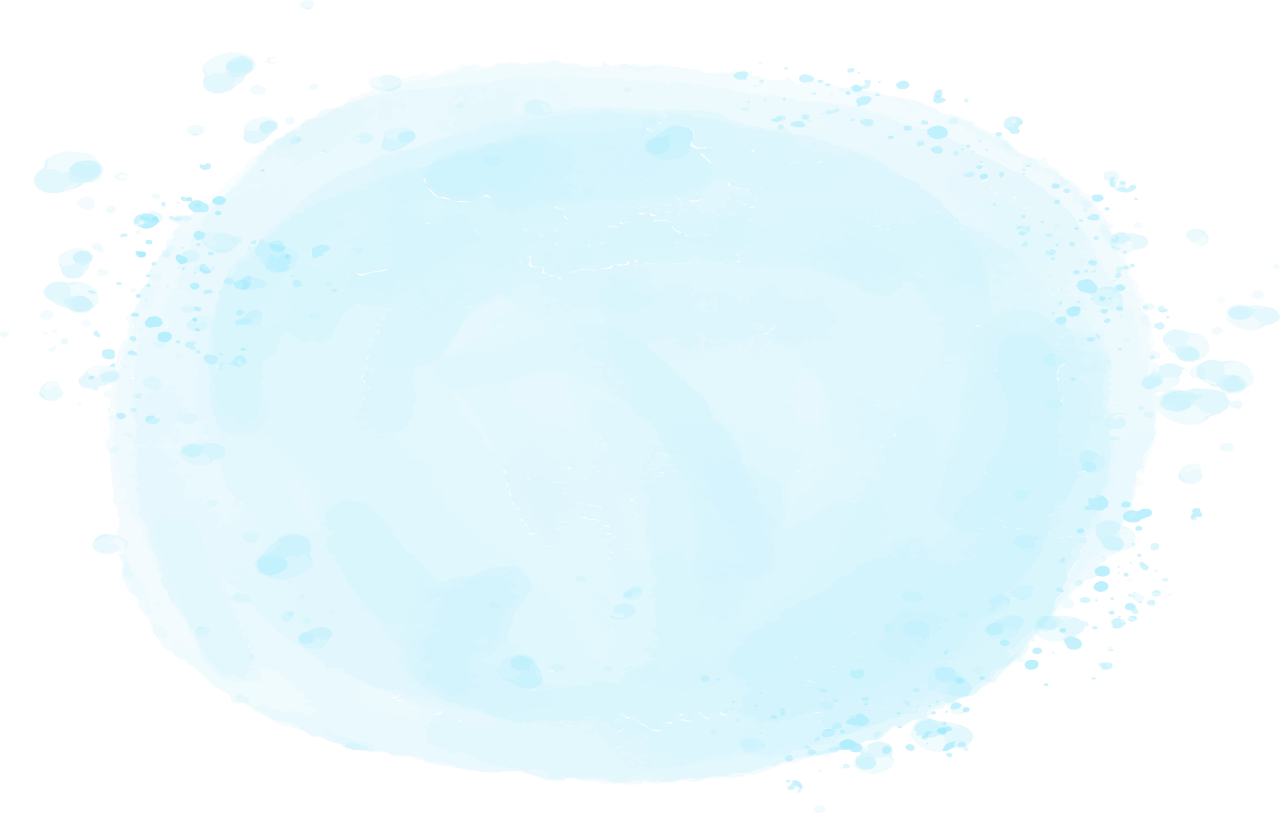 Summer
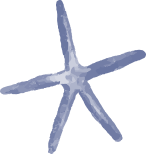 Tập viết
(1 tiết sau bài 106, 107)
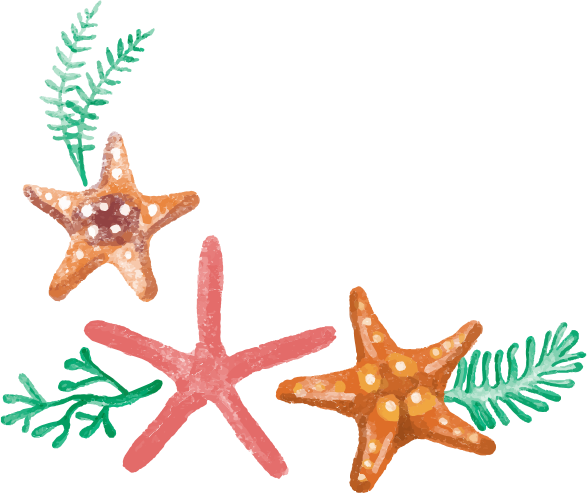 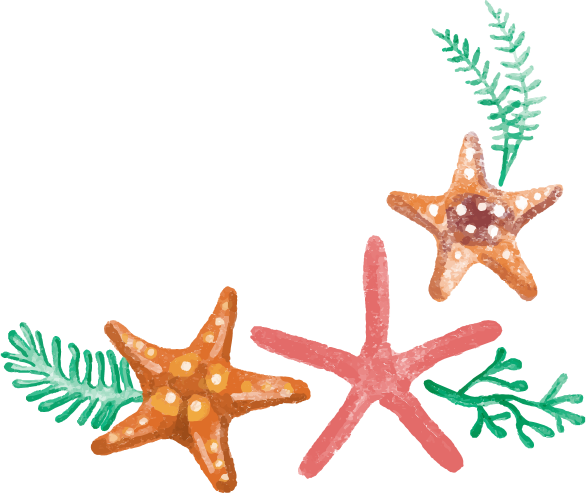 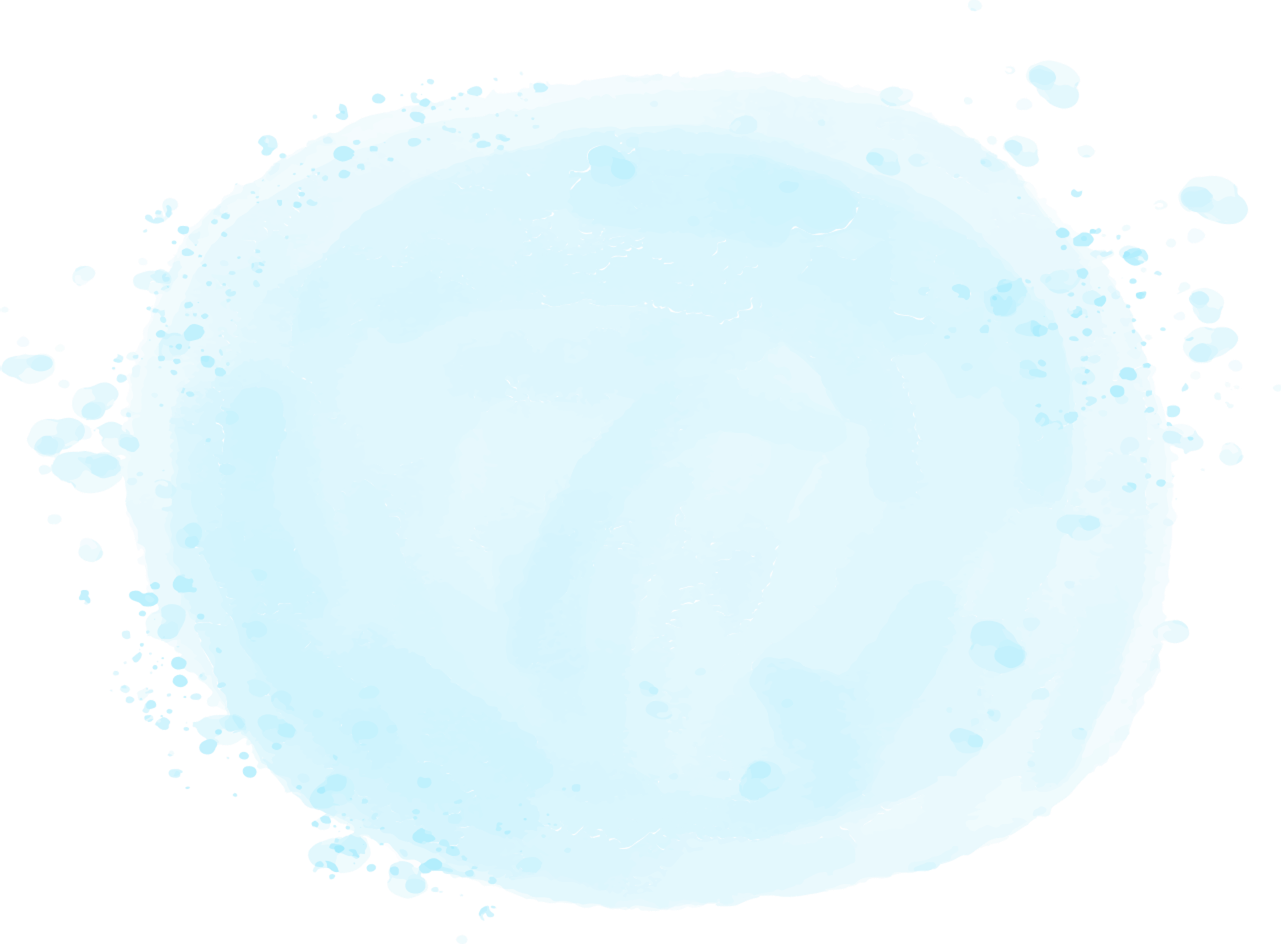 Nội dung viết:
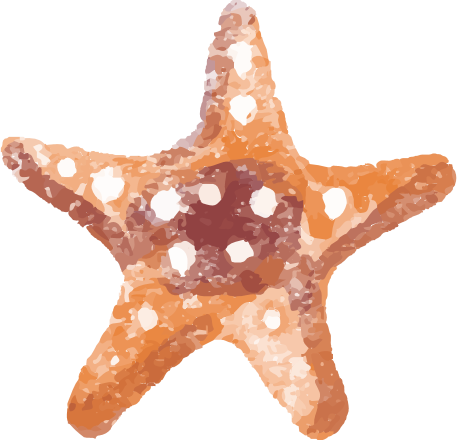 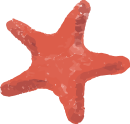 Viết đúng ao, eo, au, âu, ngôi sao,con mèo,cây cau,chim sâu
Chữ thường, cỡ vừa, đúng kiểu, đều nét.
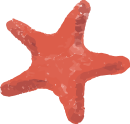 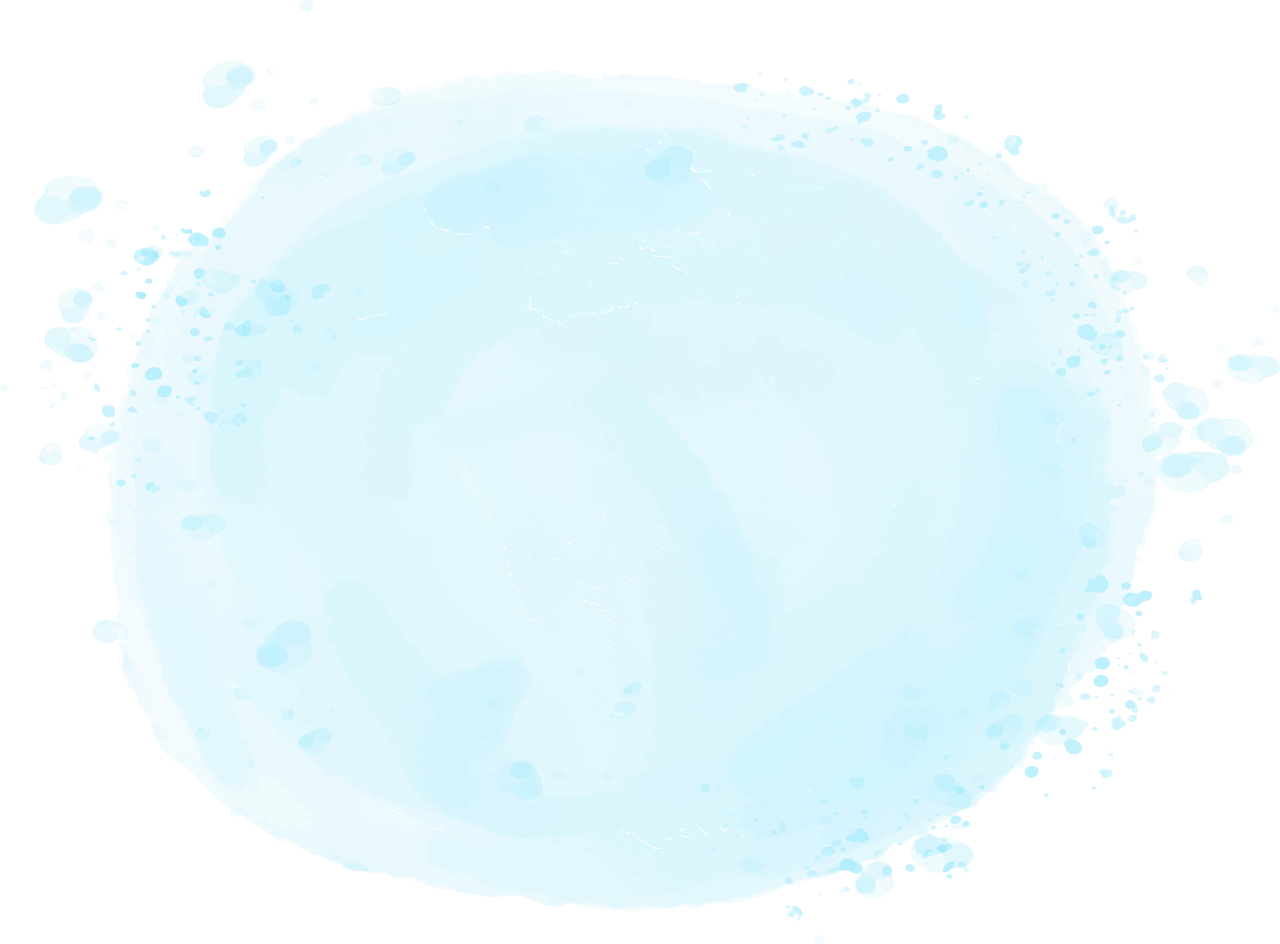 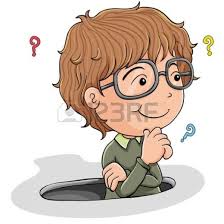 Các vần, tiếng nào vừa học?
Vần: ao, eo, au, âu,
Từ: ngôi sao,con mèo,cây cau,chim sâu
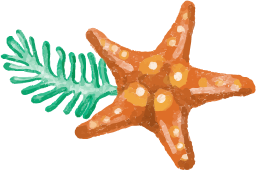 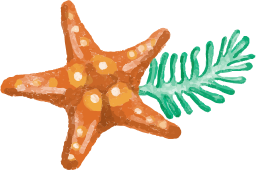 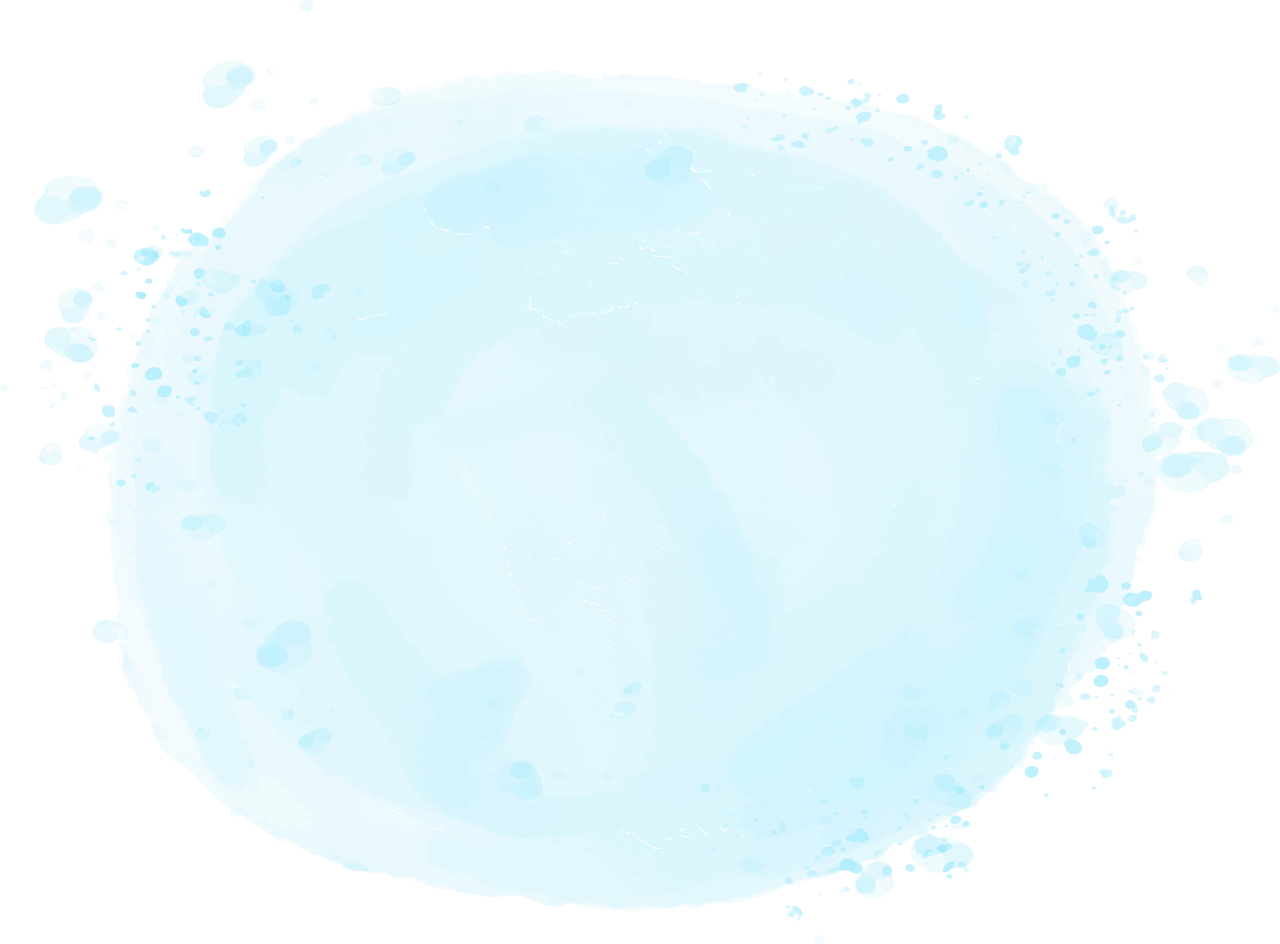 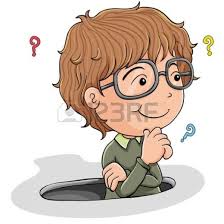 Em nêu cách viết các vần?
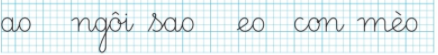 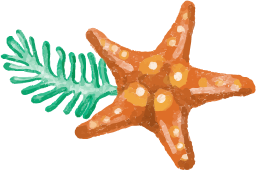 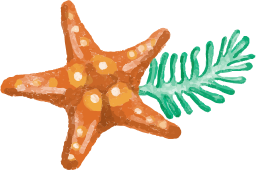 Tập viết: ao, eo,ngôi sao,con mèo
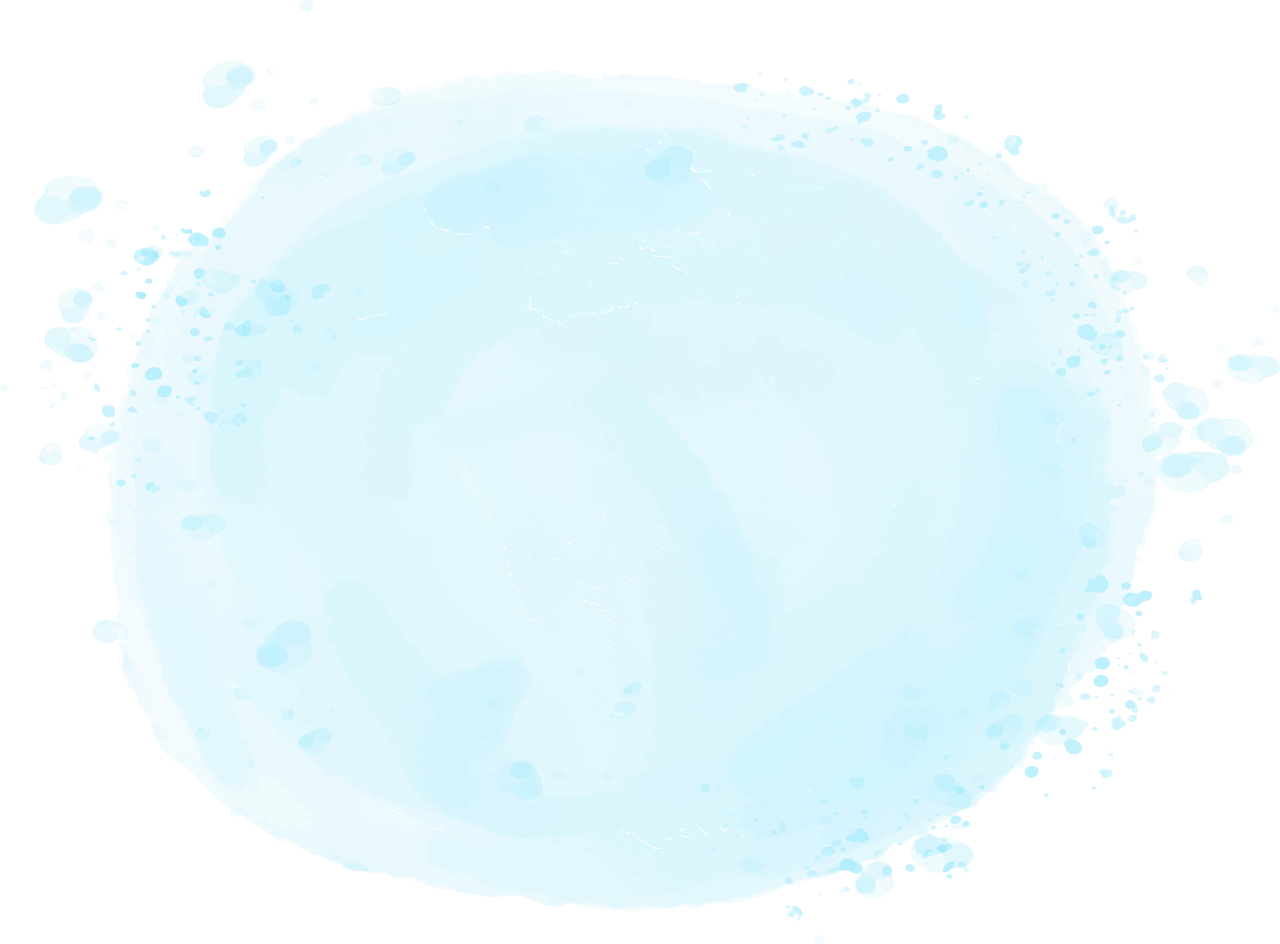 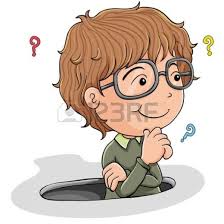 Em nêu cách viết các vần?
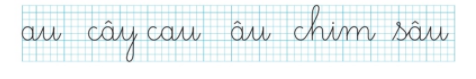 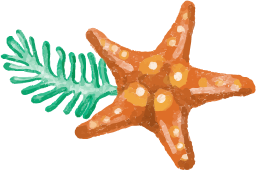 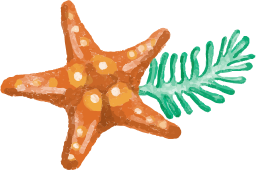 Tập viết:au,âu,chim sâu,cây cau
Viết vào vở Luyện viết 1, tập 2
Củng cố - Dặn dò
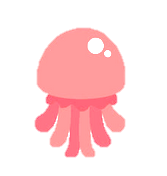 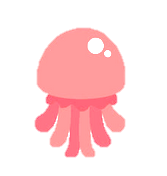 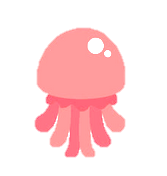 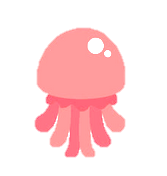 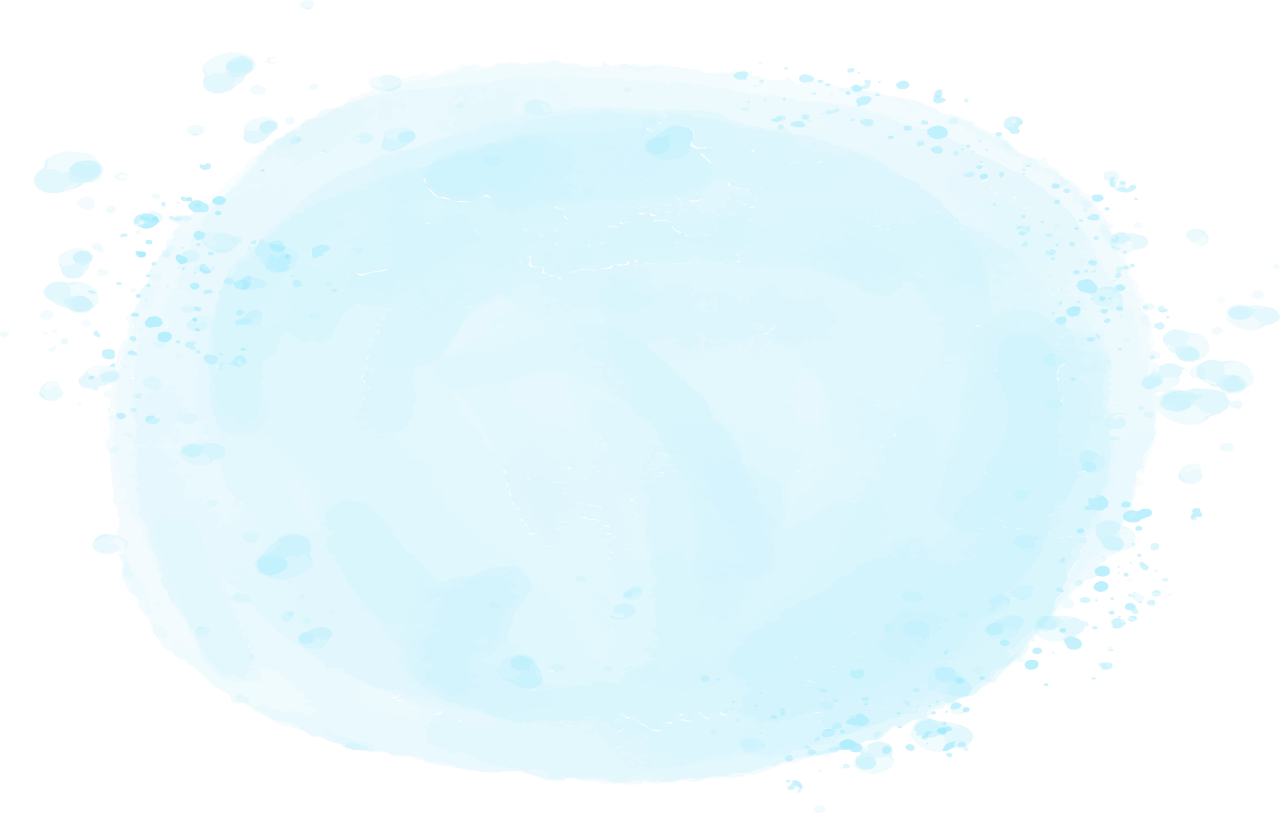 Summer
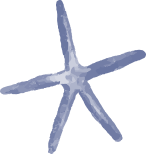 Cảm ơn các em đã đồng hành cùng cô.
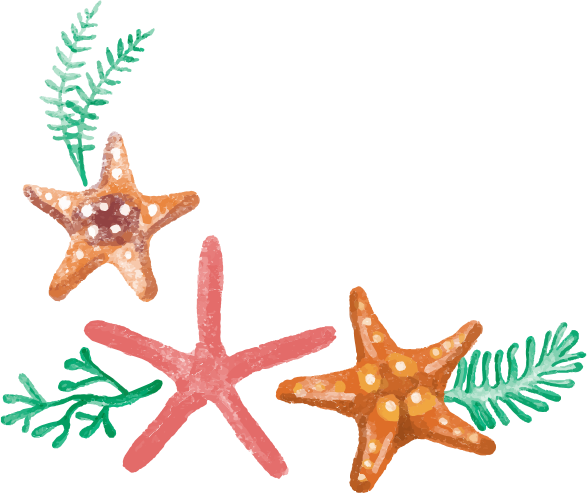 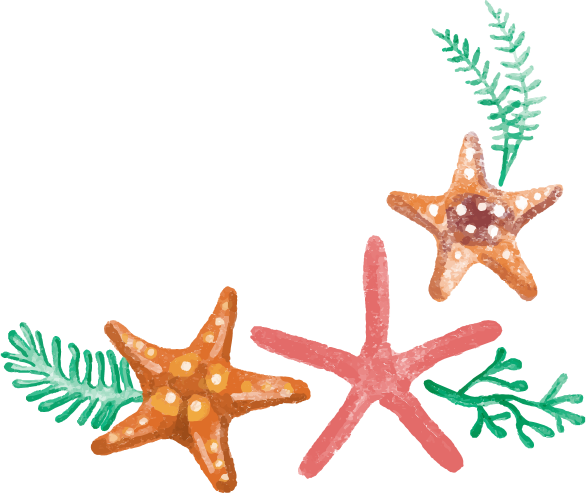